HOCKEYFITNESS
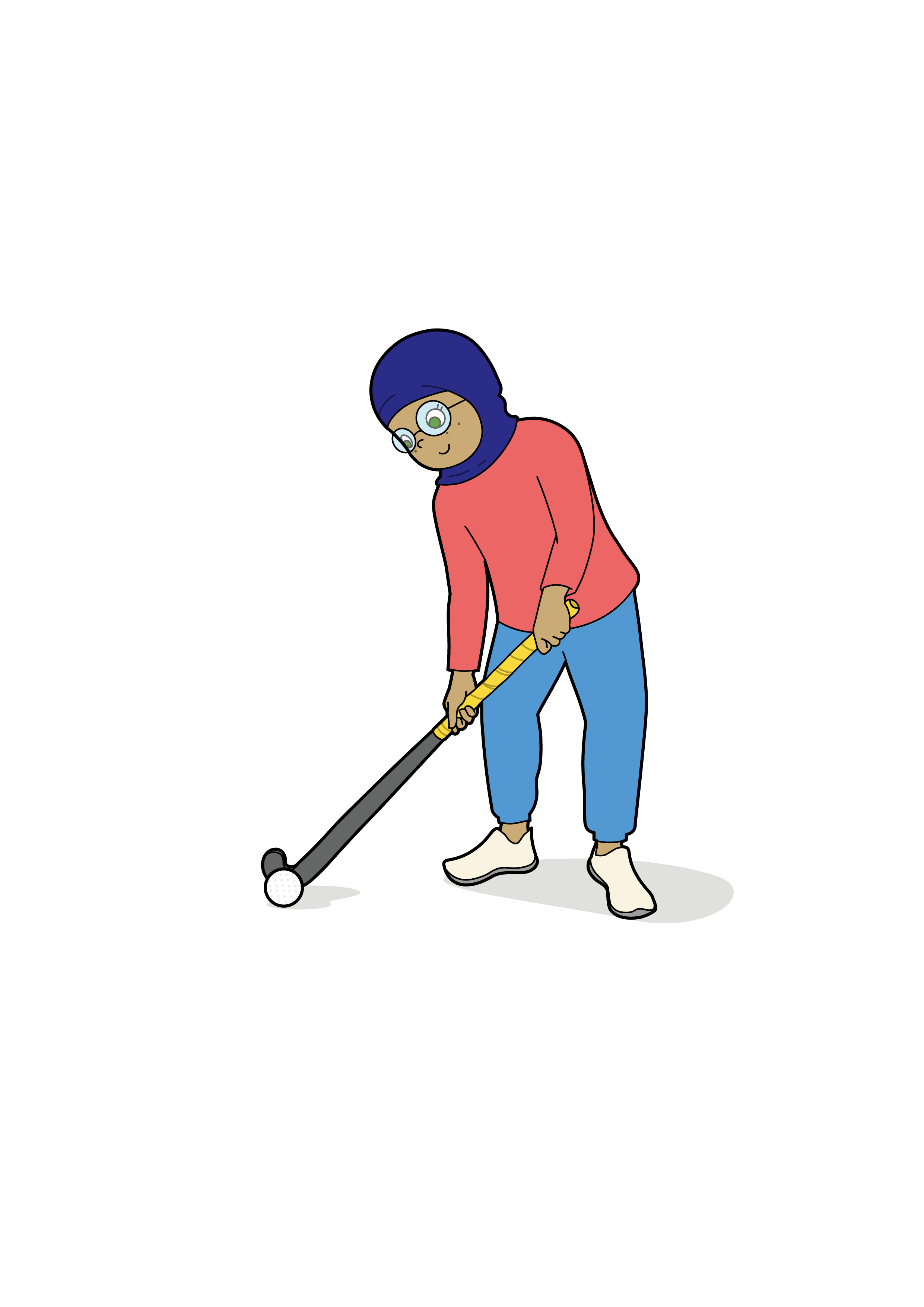 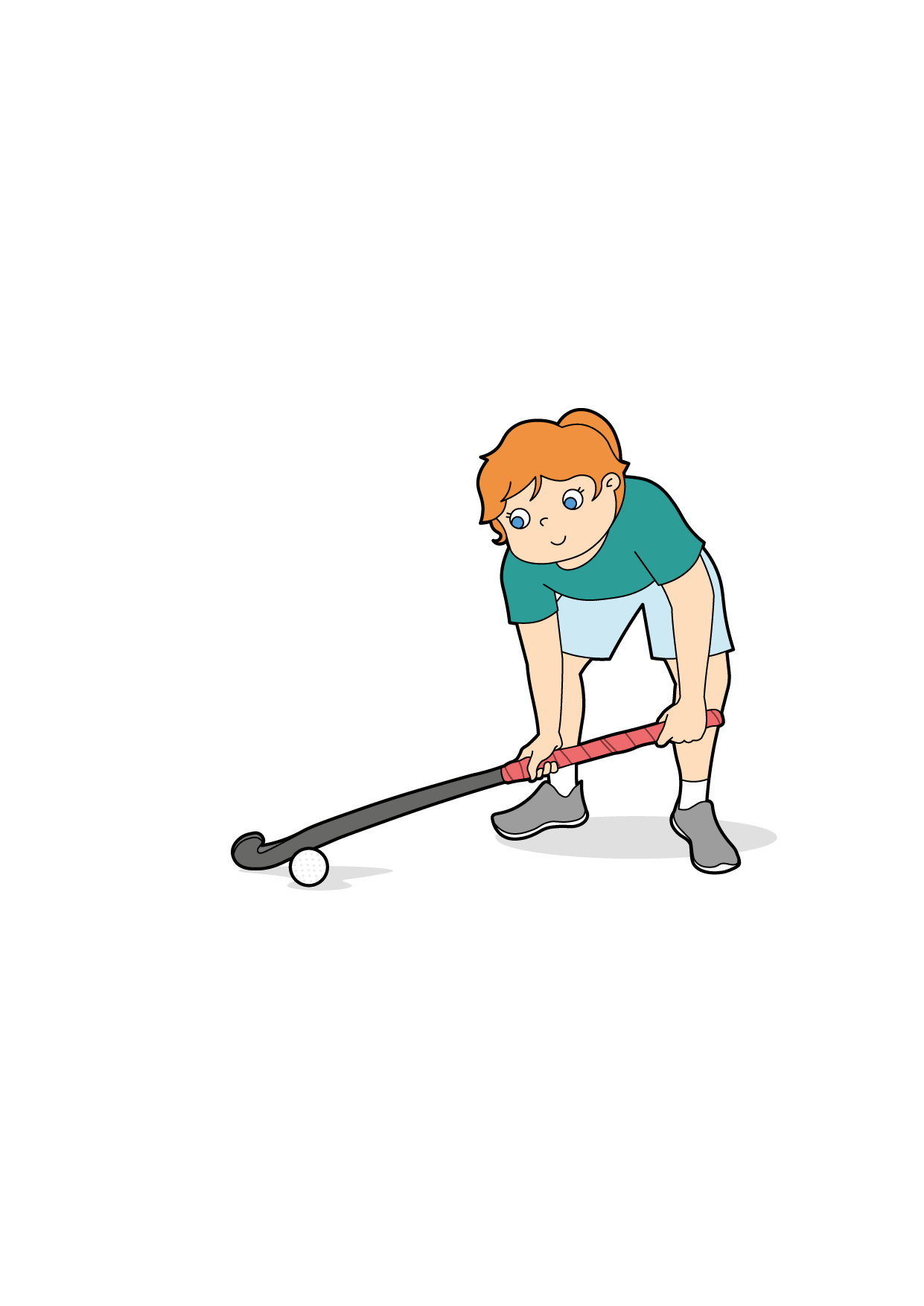 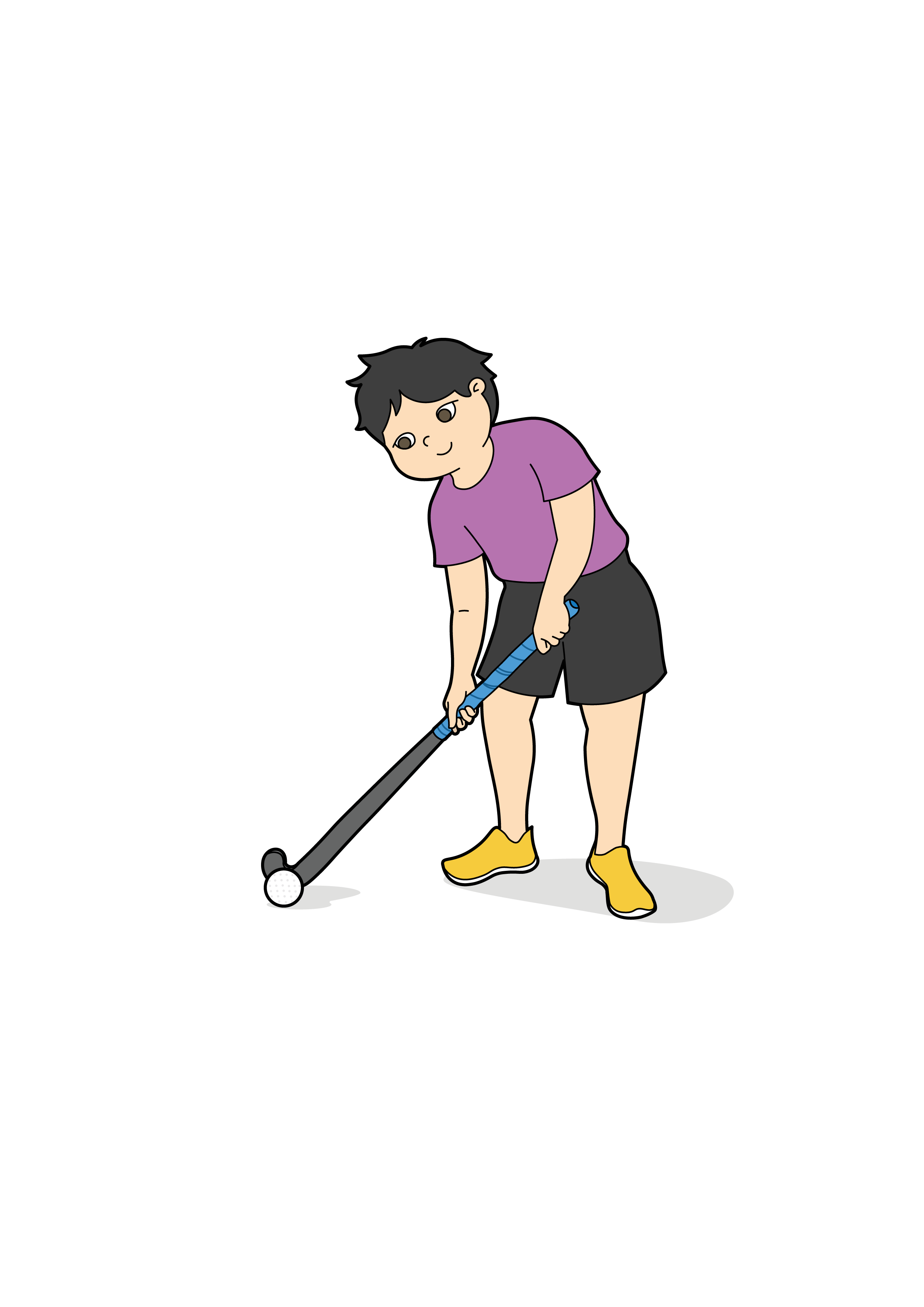 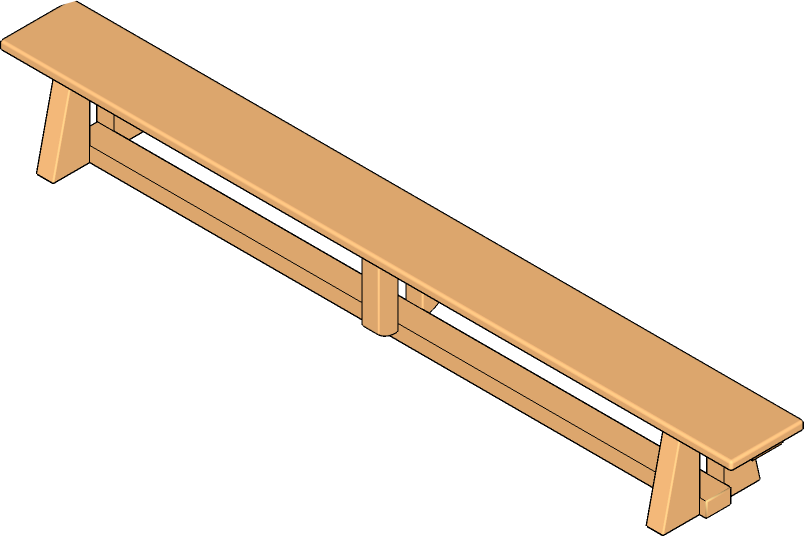 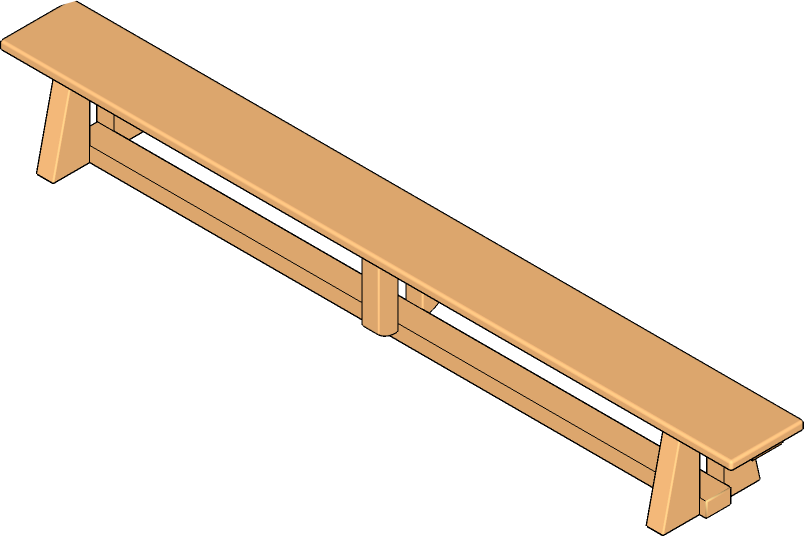 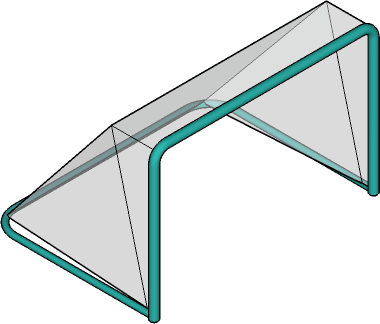 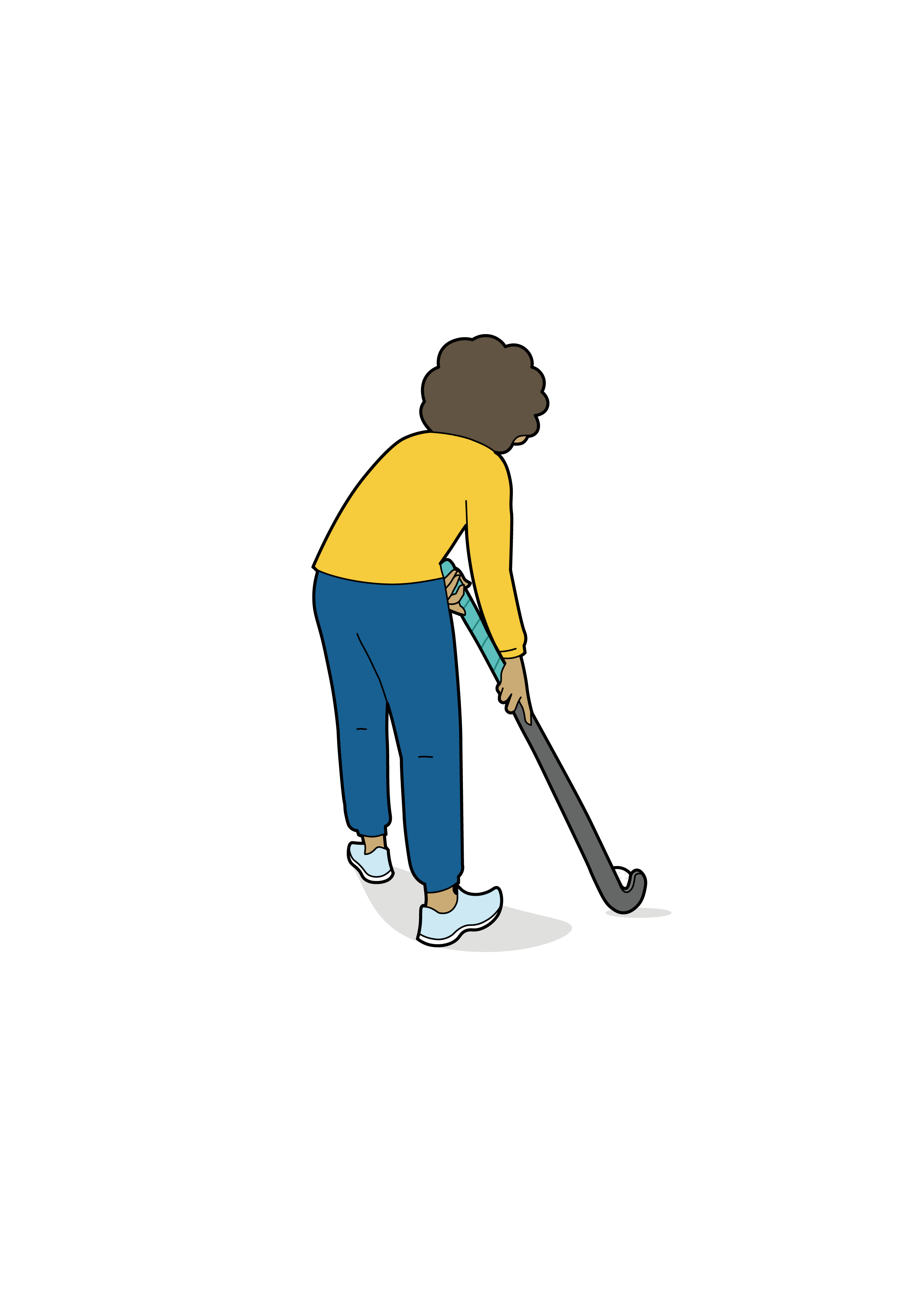 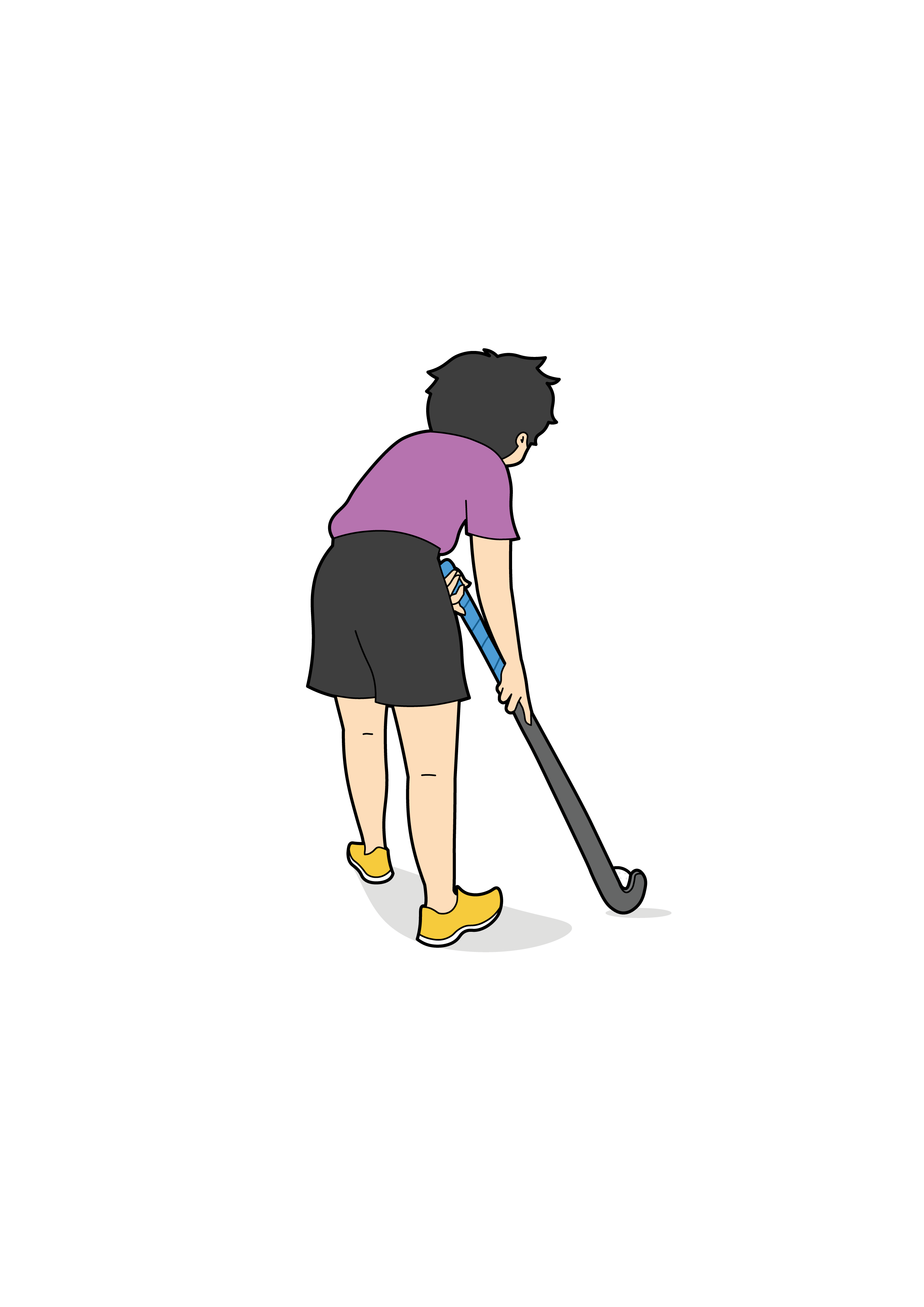 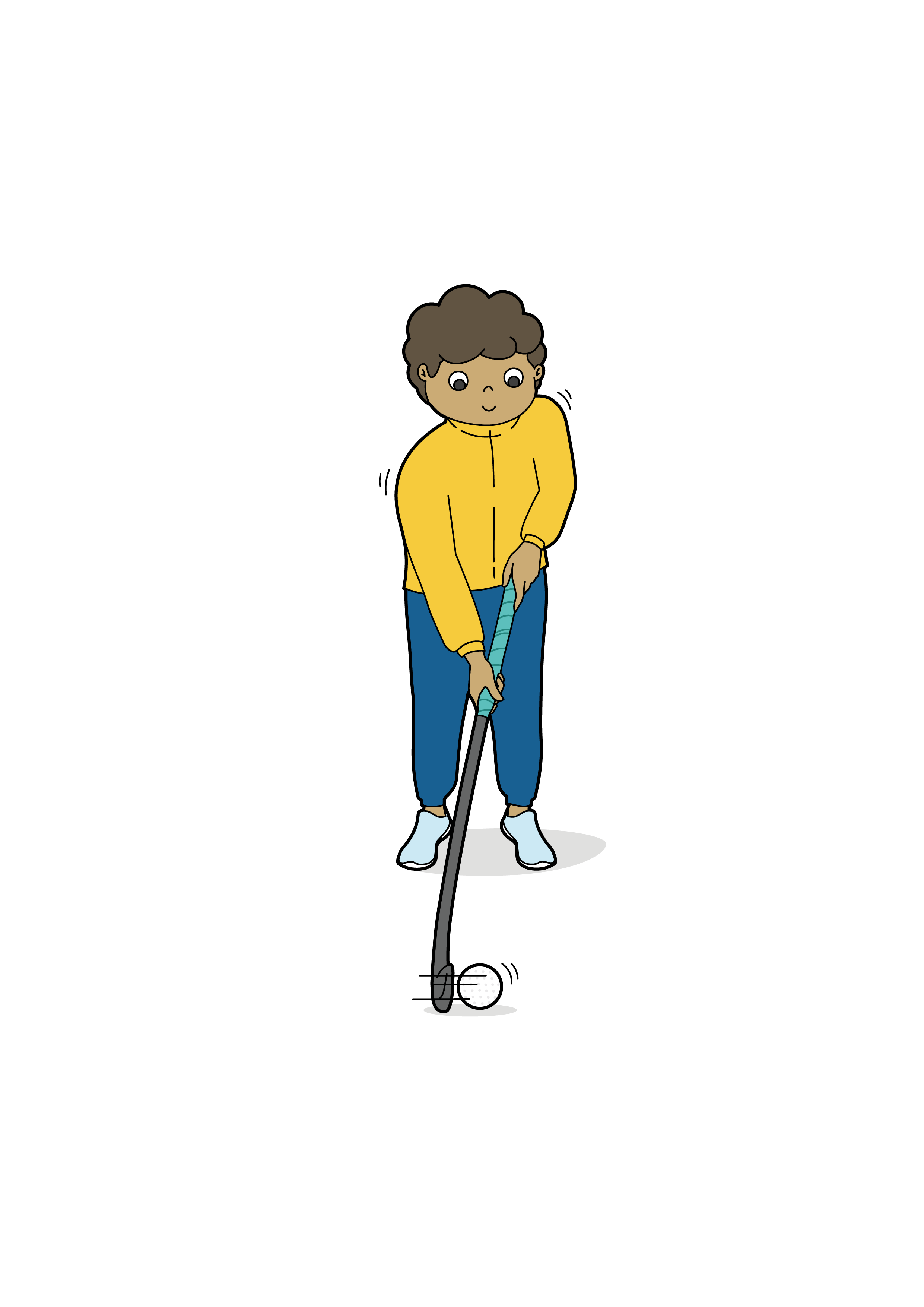